Figure 1. Main mechanisms of hypothermia induced cardioprotection. It is likely that these mechanisms are interconnected.
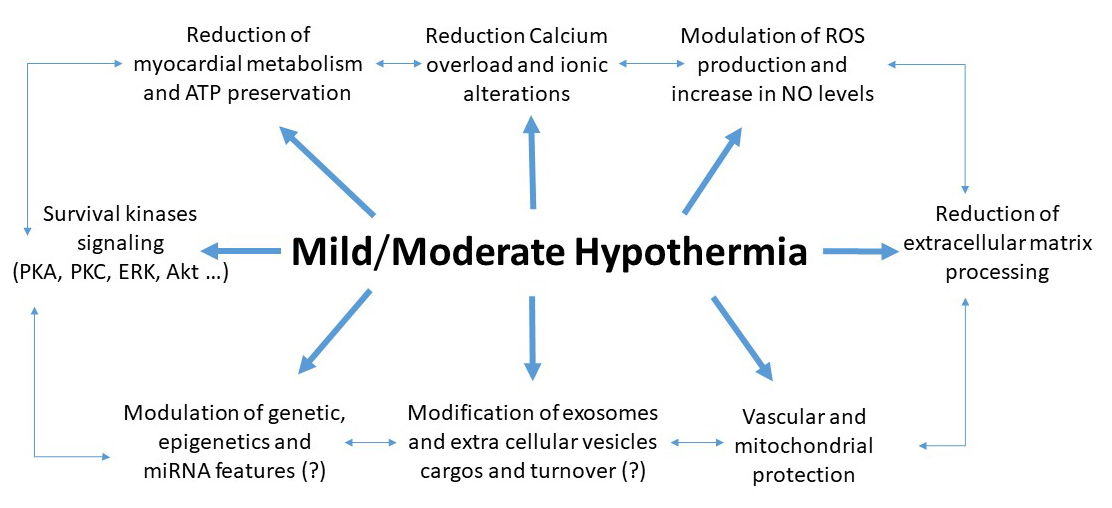 Pasquale Pagliaro et al, Conditioning Medicine 2020; 3(1):31-46.